Random & Obscure Crash Course
A quick guide to what you might not know or what you’re still confused about.
Standard Deviation
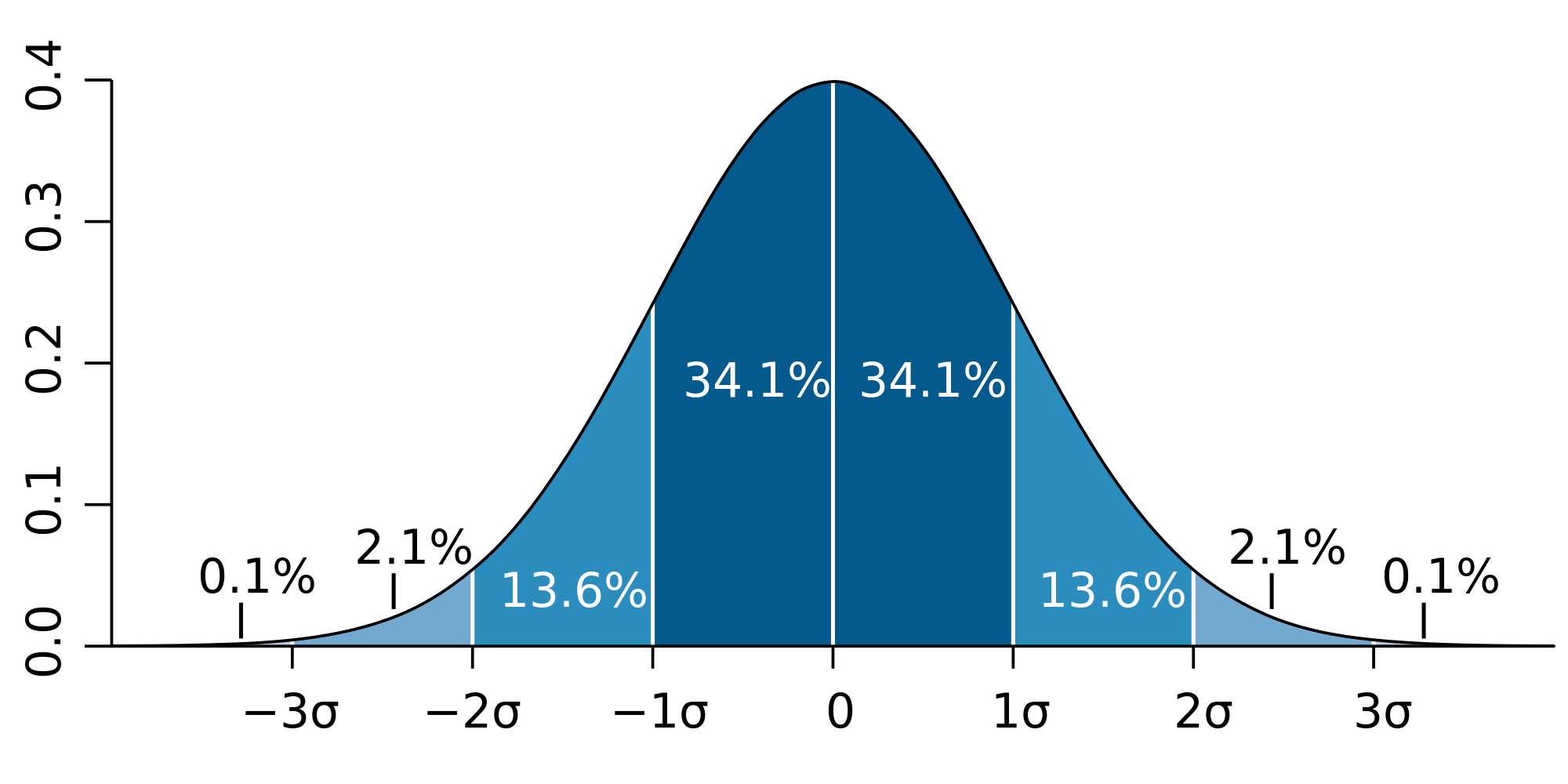 Measures of Central Tendency
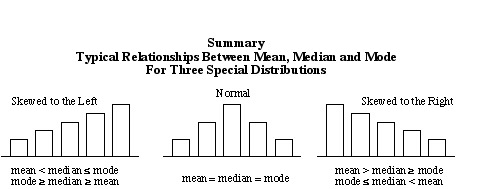 Agonists and Antagonists
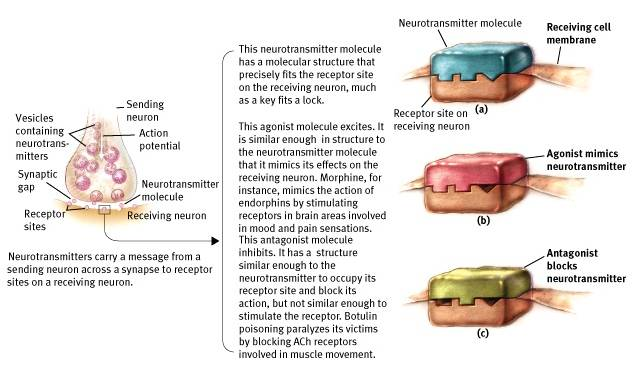 [Speaker Notes: Agonists - drugs that mimic or copy neurotransmitters, make it MORE likely the next neuron will fire. Fit into receptor cells. 
Antagonists - drugs that BLOCK neurotransmitters. Fill the receptor sites on the dendrites. Prevent the *real* neurotransmitter from working.]
Cerebral Cortex
The cerebral cortex makes up the FRONTAL, PARIETAL, OCCIPITAL, and TEMPORAL LOBE
Prefrontal Cortex - newest area of brain responsible for higher level thinking, planning, judgement 
You know the lobes...but should know they all make up the cerebral cortex
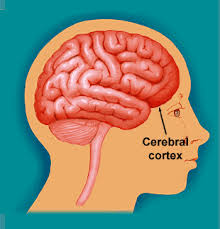 Mirror Neurons
Neurons in the premotor cortex
Empathy
Mimic
Observational Learning
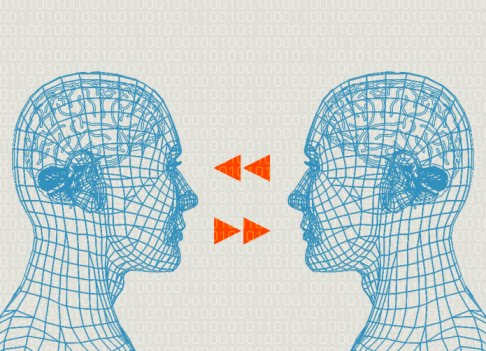 Reticular Formation
Reticular Activating System
R.A.S. = Rise and Shine
Arousal
Attention
SAME TERM
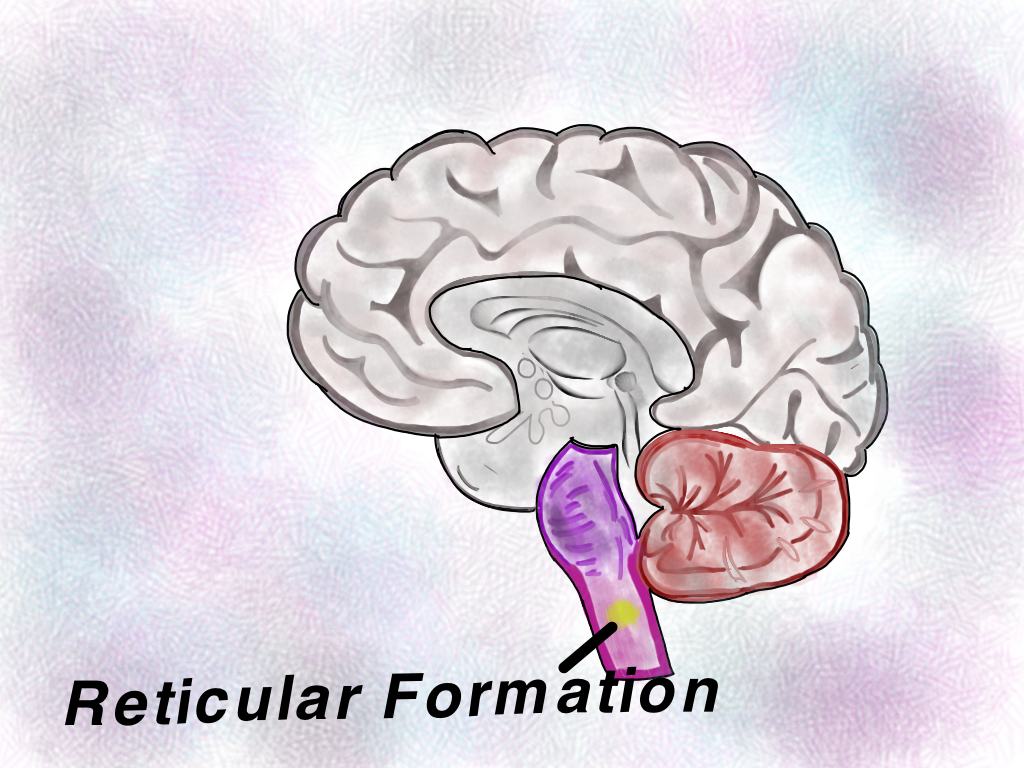 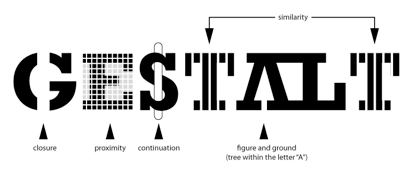 Closure  - closing up the spaces 
Symmetry - similar parts face each other 
Proximity - close things must be together 
Continuity - things continue in a fluid line (even if blocked)  
Figure Ground (black space/white space) 
Similarity - things that are alike are together
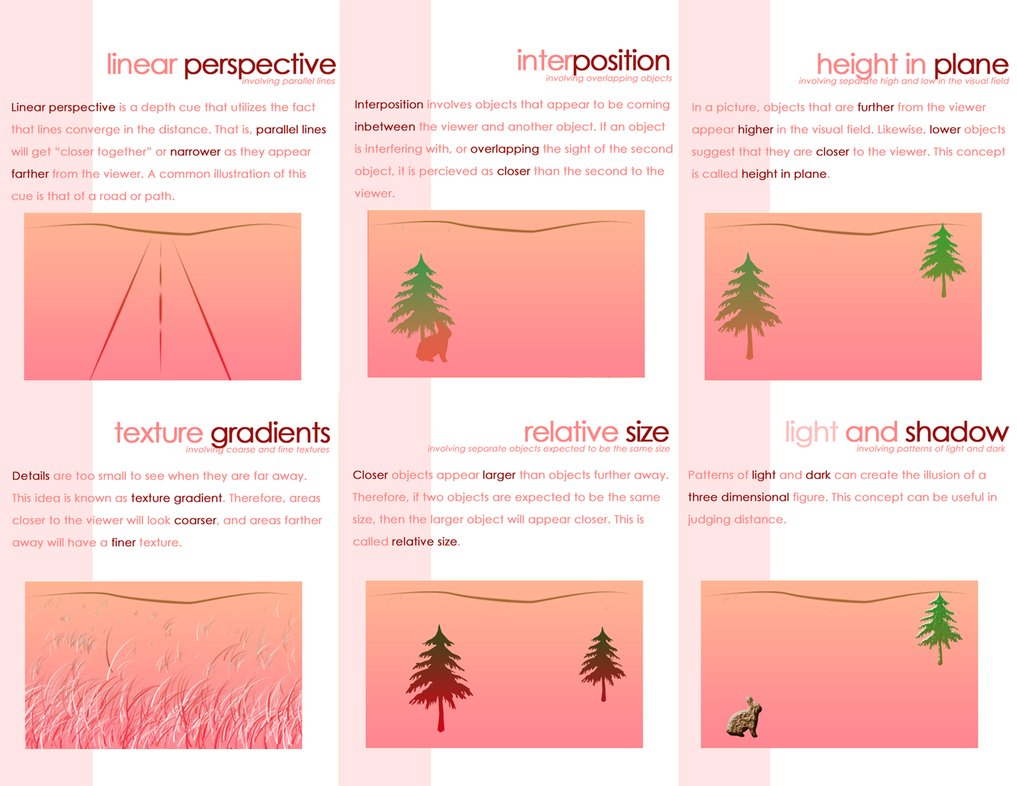 [Speaker Notes: Motion parallax, Height in plane = relative height]
Elizabeth Kubler-Ross
The stages of death and dying
Denial 
Anger
Bargaining 
Depression
Acceptance 
Not scientifically valid, but interesting
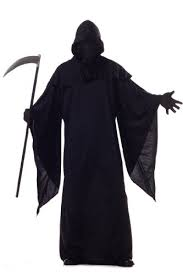 Heritable
The extent to which THE DIFFERENCE among individuals can be attributed to genes.
Highly heritable = Height, IQ 
Lower heritability = skin cancer, type 2 diabetes
Fun Fact: Having two eyes has 0 heritability. Essentially, everyone is born with two eyes.
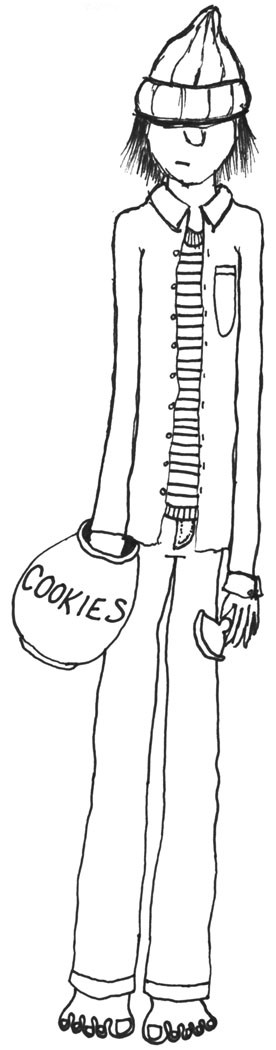 Lev Vygotsky
Culture influences development, cognitive development 
The ZONE OF PROXIMAL DEVELOPMENT
Scaffolding 
What you can accomplish with the help of a more experienced person
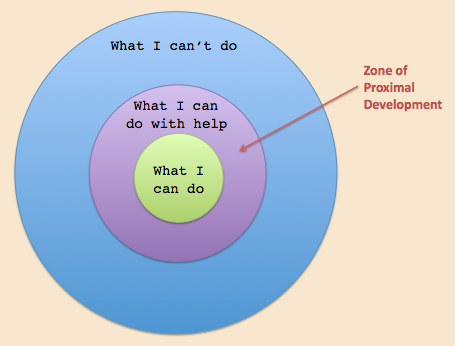 Gender
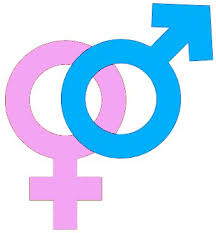 Sex
XX (girl) or XY (boy)
Biological 
Gender 
Social Learning Theory
How we learn gender from our society
Gender Roles - expectations for being male or female 
Gender Schema Theory 
How we think about gender
Feature Detectors
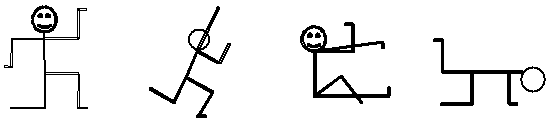 Torsten & Hubel (Nobel in 1981)
Shapes, Angles, and Movements (SAM)
Neurons in visual cortex 
We use these to parallel process 
Sensing many different things happen at once 
We also parallel process music
Memory
Three-Box Model aka Atkinson and Shiffrin Model aka Information Processing Model 
Sensory  
Short-term (working memory)
Long Term Memory 
NOTE: THIS IS NOT ENCODING, STORAGE, RETRIEVAL
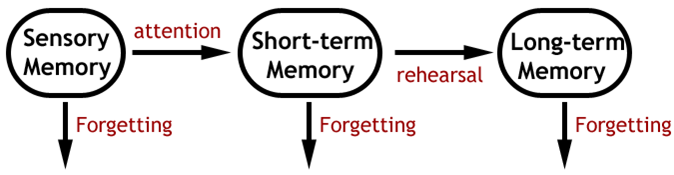 Psychogenic Amnesia
You forget something
No physical or biological reason 
Also…
Dissociative amnesia
Anterograde amnesia 
Retrograde amnesia 
Infantile amnesia
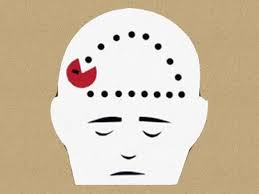 Memory
Long Term Memories
Declarative/Explicit 
Semantic Memory - general facts, not personal 
Episodic - personal, biographical events 
Prospective Memory - memory for a future event 
Implicit/Non-declarative 
Procedural - how to do something 
Emotional Memories 
Flashbulb Memories
Instinctive Drift
Rewards? Who cares?
With animals, sometimes a reinforcement can not get them to perform a behavior that is counter-instinctive to their nature
A rat won’t walk backwards.
A pig can’t be trained to put a coin in a bank. They bury them.
Defense Mechanisms
Repression
Regression
Sublimation
Denial
Reaction Formation
Displacement 
Projection
Rationalization
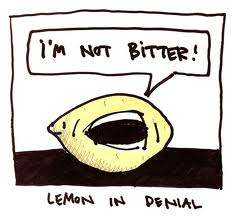 Personal Construct Theory
George Kelly
We create our own view of the world, what is right-wrong, fair-unfair
How do you interpret your world? 
Personality/Development idea
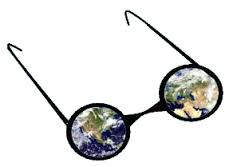 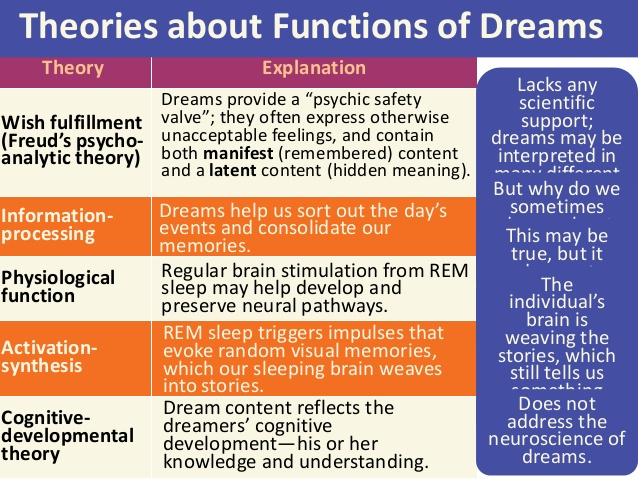 Types of Psychology
Human Factors Psychology 
design products, equipment and systems for maximum safe, effective, satisfying use by humans
Industrial-Organizational Psychology (I/O)
How psychology can be applied to the study of human behavior in the work place
Motivation, employee morale, etc...
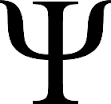 Omission Training
Operant Conditioning 
UNPLEASANT CONSEQUENCES 
STOPS unwanted behavior 
Also known as punishment
Positive and Negative
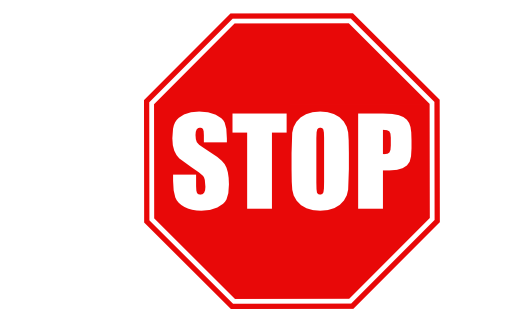 Second-Order Conditioning
Also known as “Higher Order” conditioning 
We can sometimes classically condition people using the CS
If a person is trained to salivate to a bell, you may be able to substitute a blue light for the bell and still get the conditioned response
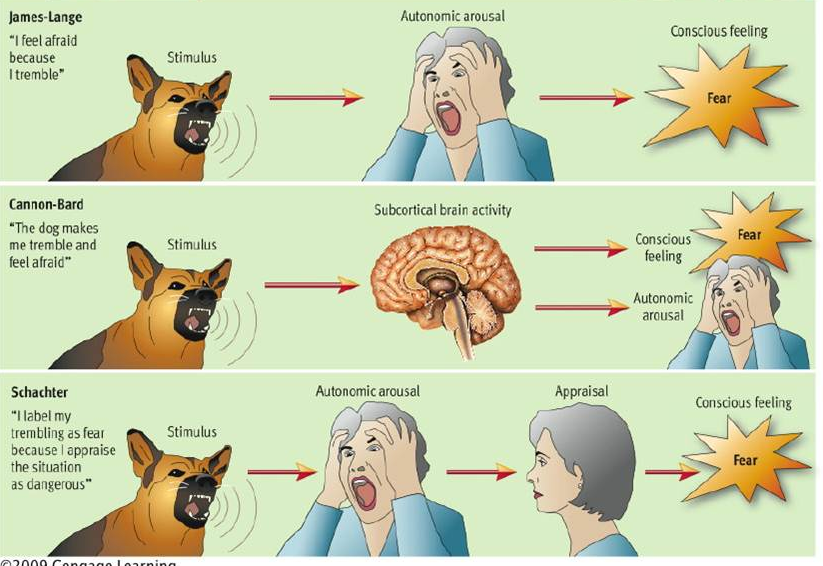 [Speaker Notes: Theories of Emotion 
JL - Jump & Label
CB - Cymbols bash at the SAME TIME 
SS2F - what you think about the physical arousal]
Taste Aversion
John Garcia
Garcia Effect 
We avoid food or drink that’s made us ill
We’re BIOLOGICALLY predisposed to do this 
Strange taste + sickness = avoid 
Doesn’t need repeating. 1x is enough
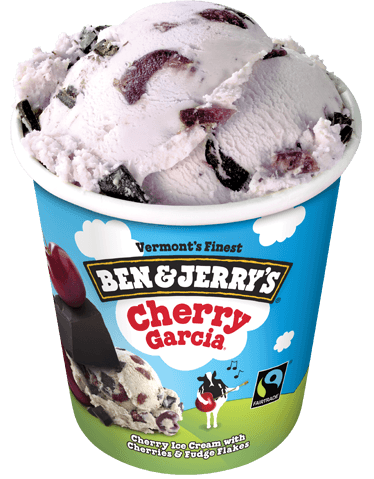 Premack Principle
You can operantly condition someone to do something they don’t like by providing an incentive they do.
Want the car?
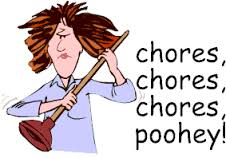 Aversive Conditioning
Pairs a habit (smoking) with something unpleasant (nausea) to stop the behavior.
Aversive = means sucky
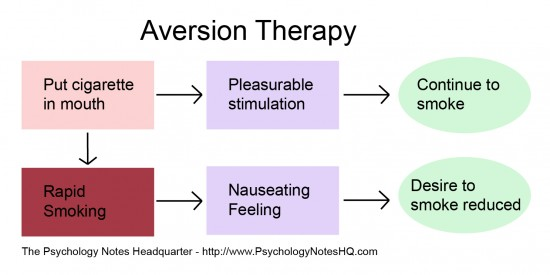 Robert Rescorla
Cognition can mess with classical conditioning 
Contingency Theory
In CC, an organism can predict the likelihood of a certain event occurring
Hypnosis Theories
Role Theory 
Theorize that hypnosis is not an alternate state of consciousness at all. People who are easily hypnotized have richer fantasy lives and follow directions well.
State Theory
Hypnosis meets some parts of the definitions for an altered state of consciousness.
Divided Consciousness - Hypnosis involves dissociation, a split in consciousness in which one part of the mind operates independently of the rest of consciousness. 
Hidden observer
Ernst Hilgard
Systematic Desensitization
Therapy
Relaxation
Create anxiety hierarchy (ranking of fear)
Behavior Therapy 
Phobias 
Joseph Wolpe 
Little Peter/Mary Cover Jones study
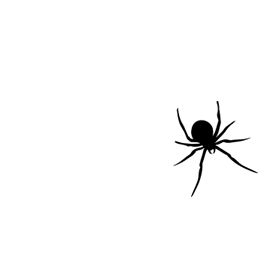 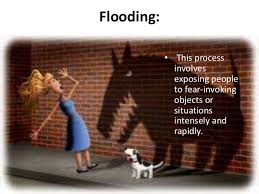 Deep Structure vs. Surface Structure
Surface Structure of Language vs. what the sentence means
Examples:
POLICE BEGIN CAMPAIGN TO RUN DOWN JAYWALKERS
FARMER BILL DIES IN HOUSE 
LUNG CANCER IN WOMEN MUSHROOMS 
TEACHER STRIKES IDLE KIDS
Linguistic Relativity
Whorf-Sapir Hypothesis 
Whorf Hypothesis 
Linguistic Determinism
Languages we use control and limits our thinking 
Definitely influences it
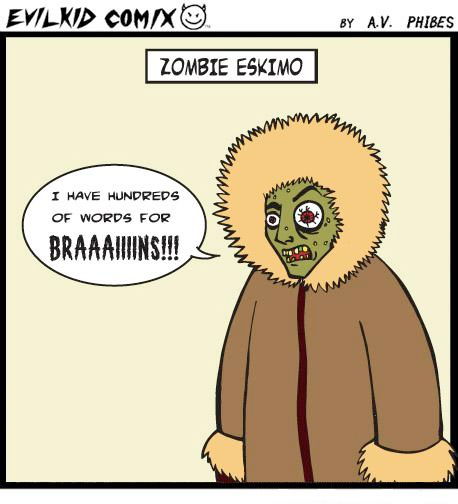 Language Acquisition Device
Noam Chomsky
Language in innate 
We have a LAD...an innate ability to learn language
Evidence: most people learn language in recognizable steps 
We learn language so easily is must be inborn 
a.k.a. - Nativist Theory of Language Acquisition
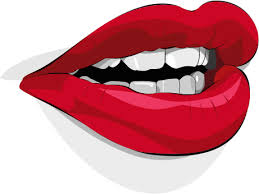 “Diffusion of Responsibility”
A tricky term that is just referring to the bystander effect 
Kitty Genovese
John Darley and Bibb Latane
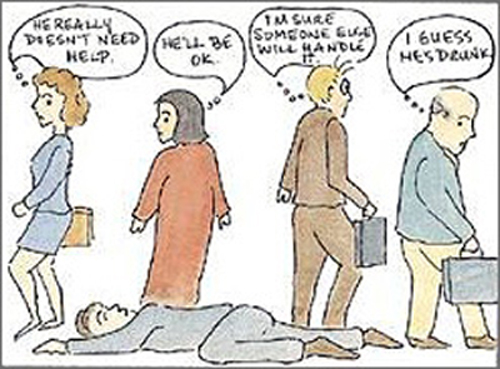 Social Impairment
When you’re watched by others it hurts performance on a task
OPPOSITE of Social Facilitation 
Likely some connection to Yerkes-Dodson
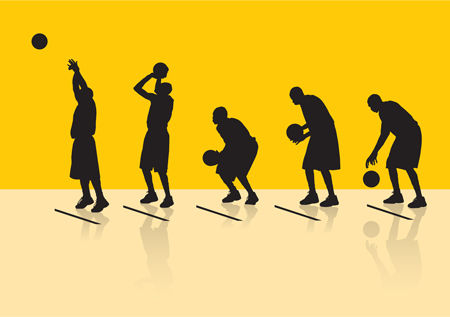 False Consensus Effect
Overestimating how similarly other people think like you
Social Psychology 
Surveys
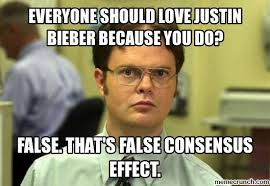 Neuroleptics
Psychopharmacology - using drugs to treat mental illness 
Tardive dyskinesia 
Antipsychotic drugs used to treat schizophrenia 
Thorazine
Clozapine
Haloperidol
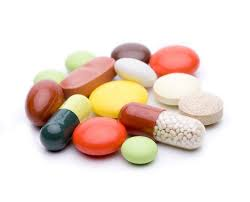